Aghileh Hatami
Registered Manager
I am an Iranian qualified nurse and have been working in both the clinical and community setting since 1997, and currently, I am the Registered Manager of the company.
1
Care Concern Homecare Ltd
Care Concern was founded in 1993. The company has seen the implementation of regulations and seen them evolve to where we are today. During this time, we had to keep improving and continuously develop our skills and knowledge, but ultimately the foundation of our care provision has always rested in getting the fundamental part right. What this means is putting the client at the center of care and responding to their care needs efficiently, promptly, and competently.
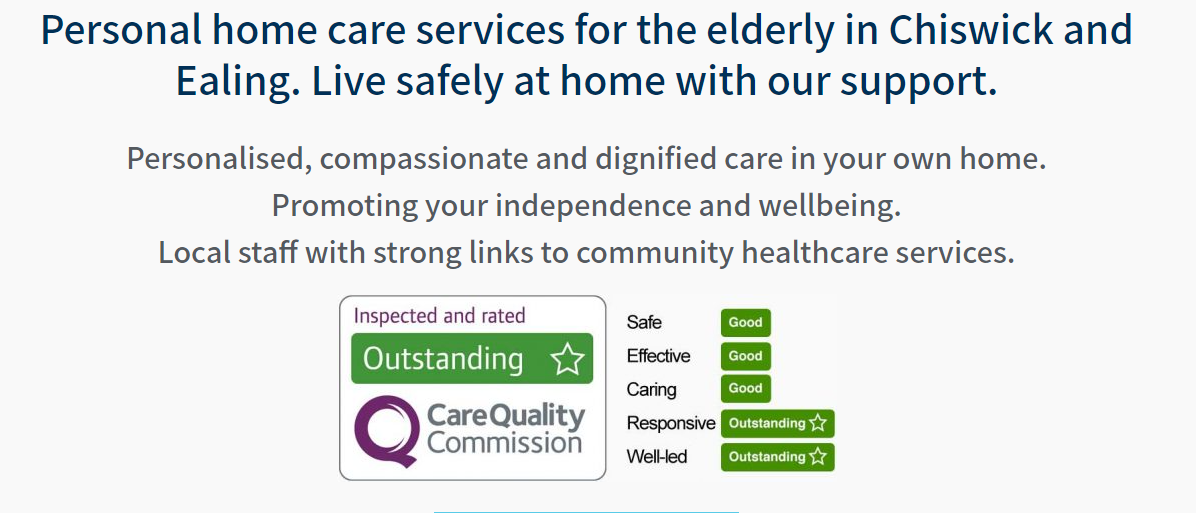 2
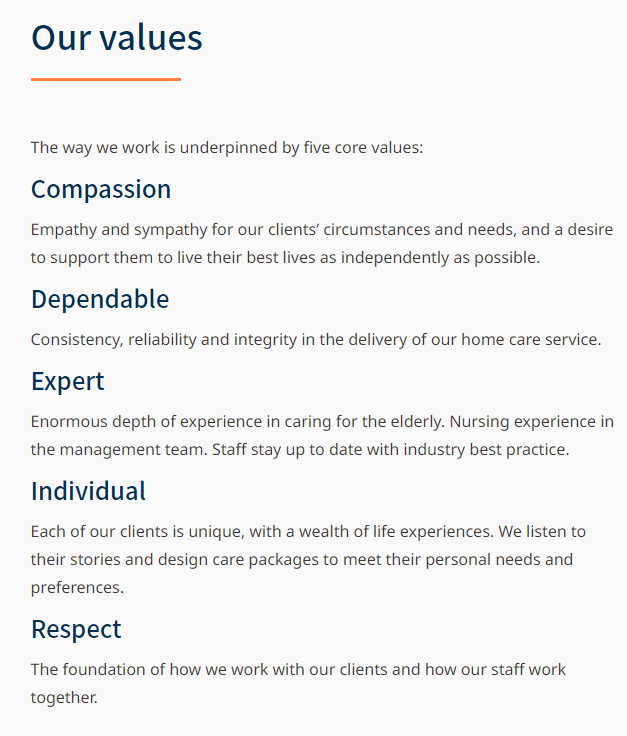 Our values
3
How we managed to maintain our Outstanding Rating
4
Our key to success
Communication & Prompt Information Sharing
Time Management & Prioritizing
Staffing & Training
Group Discussion & Decision Making
Staff support, Peer support, Phone calls 
Digital system, Innovation & Virtual meetings
Keeping up to date & right PPE
Communicating with our CQC inspector 
Working efficiently with other professionals 
Reflecting & Learning from mistakes
Personal Development & Building Personal skills (resilience & empathy)
5
What we have learnt
6
Any questions?
7
Check our website:
https://careconcern.co.uk/

Contact number: 02039416080
8